Lageplan Magdeburger Drachenbootfestival
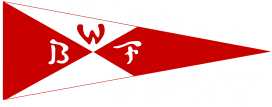 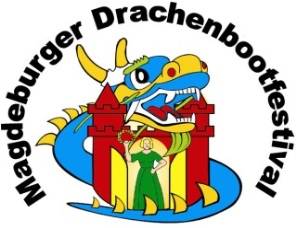 Start 
200m
Schleppdach
Gaststätte
Sozialtrakt
Rennleitung
Duschen
Tribüne
Zielhäuschen
Legende
Ziel
Zaun
Durchgang
Trinkwasser
Schranke Vereinsgelände
Stellplatz Teampavillons
Bereich Zelten
Bereich Parken
Catering
Rettungsgasse
Zufahrt (Rettungsweg)
Parken Verboten !!!!
Wege auf Vereinsgelände
Müll
Toiletten
gesperrt
Benefiz
Marshalling
N
Wasserwacht/ DLRG
Parken
Elbweg
© Nico Blume